Интерактивный словарь
к учебнику Рамзаевой Т.Г   «Русский язык» 1 класс
           
           а     Словарные слова
               1 класс
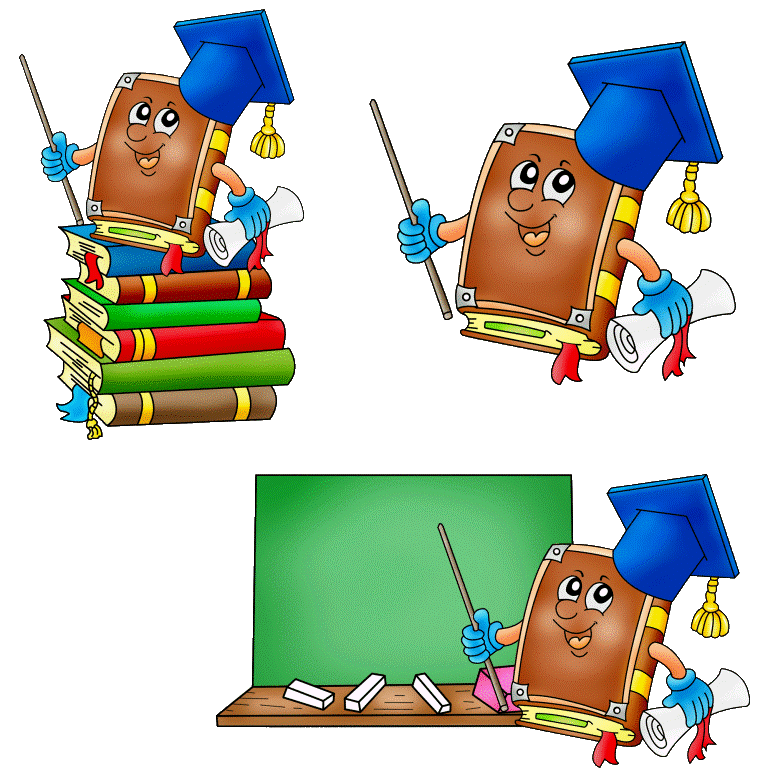 автобус
арбуз
город
месяц
ребята
рисунок
учебник
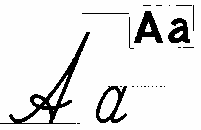 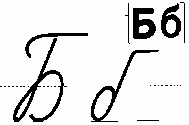 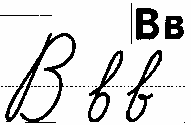 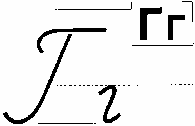 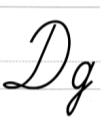 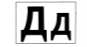 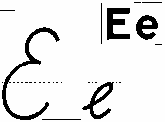 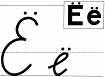 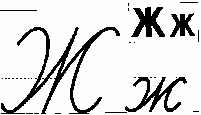 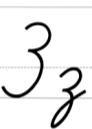 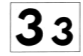 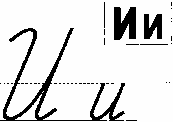 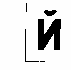 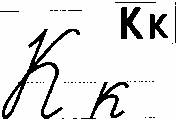 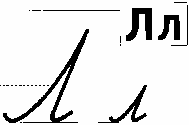 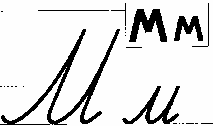 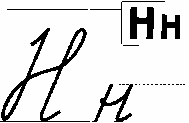 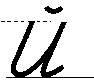 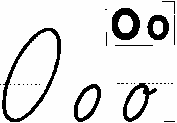 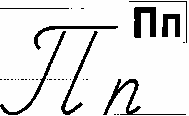 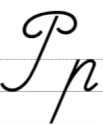 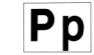 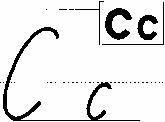 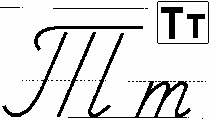 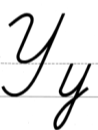 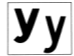 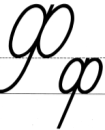 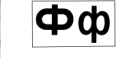 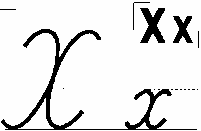 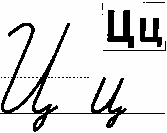 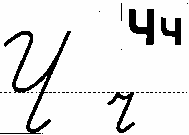 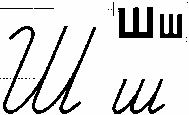 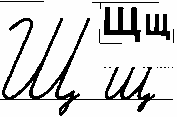 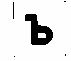 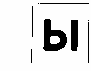 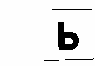 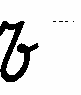 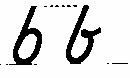 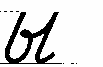 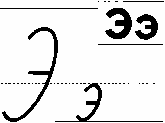 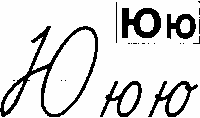 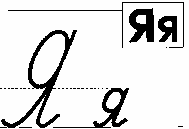 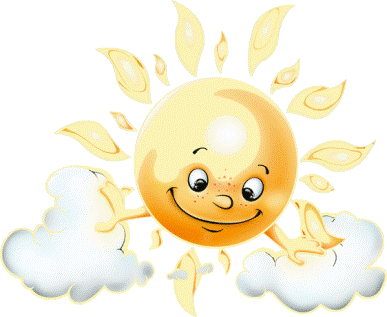 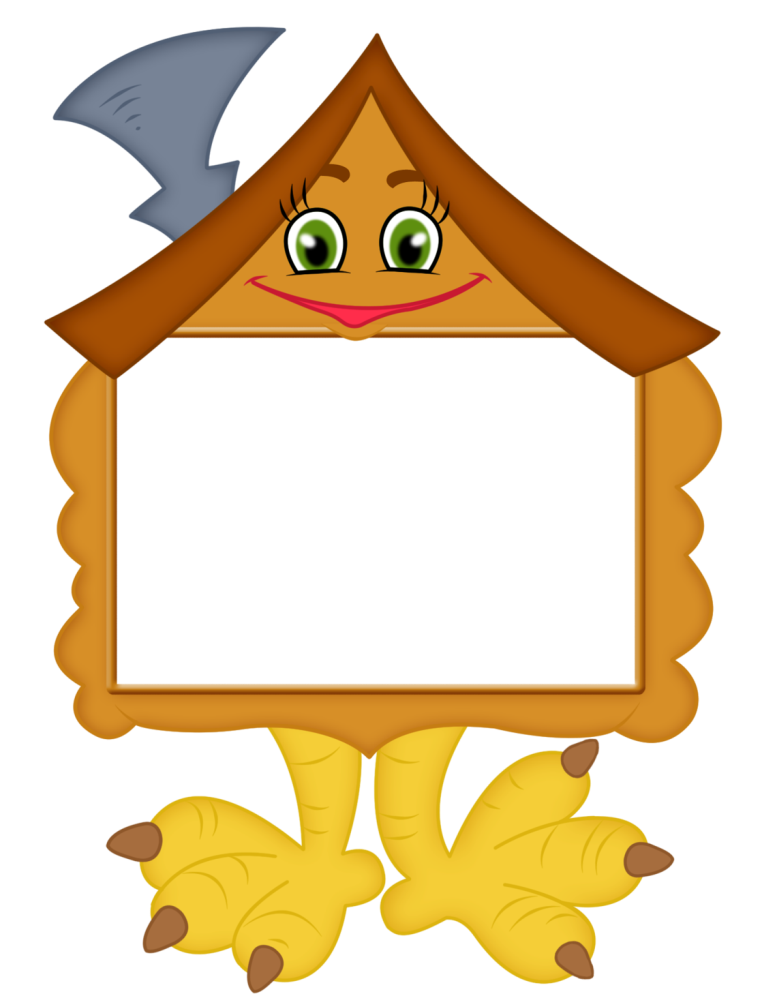 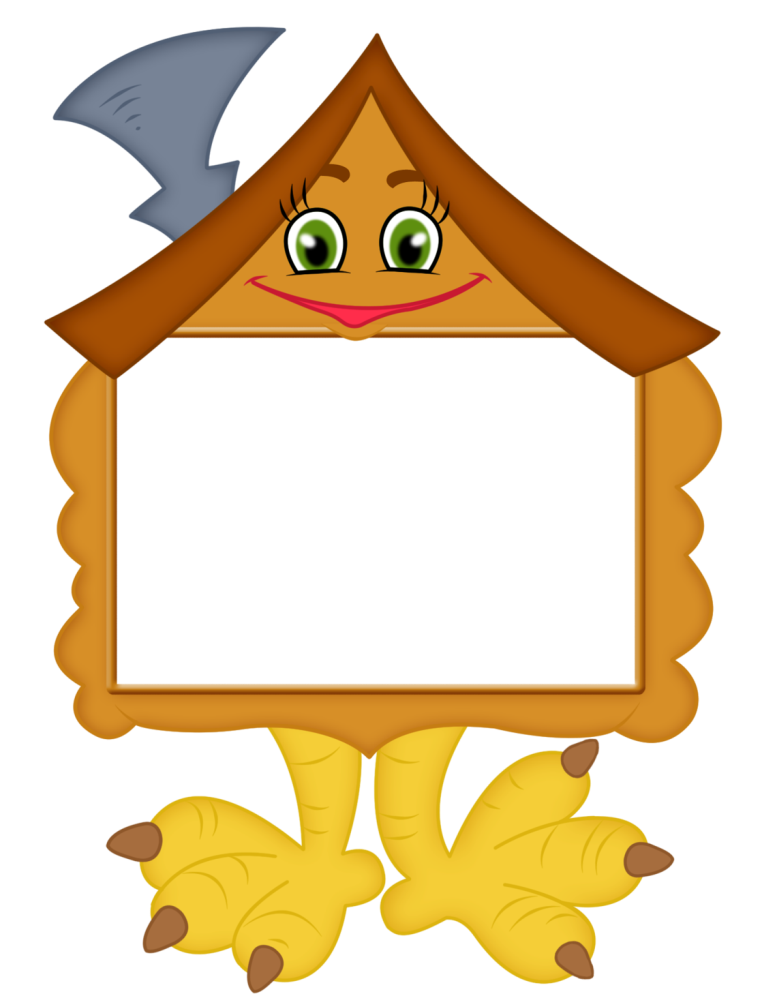 автобус
арбуз
Загадка
Ребус
Толкование
Загадка
Ребус
Толкование
Слово
Однокоренные слова
Слово
Однокоренные слова
Этимология
Пословицы
Этимология
Пословицы
Синонимы
Фразеологизмы
Синонимы
Фразеологизмы
Говорим правильно
Говорим правильно
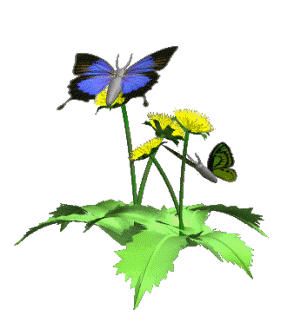 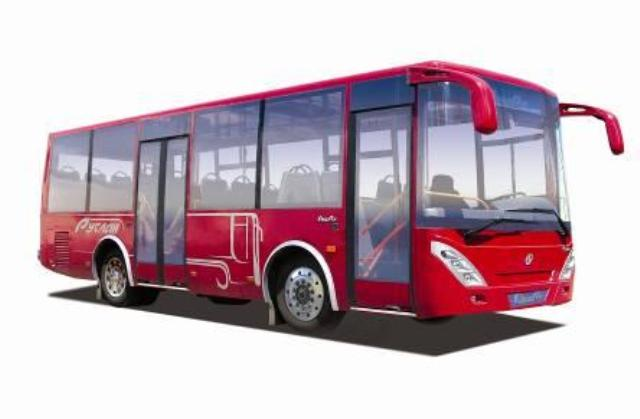 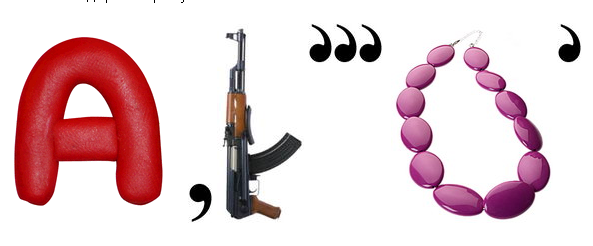 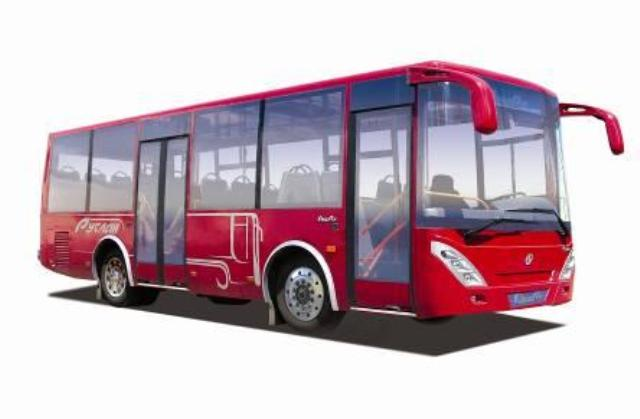 Что за чудо – красный дом!
Ребятишек много в нём.
Носит обувь из резины
И питается бензином.
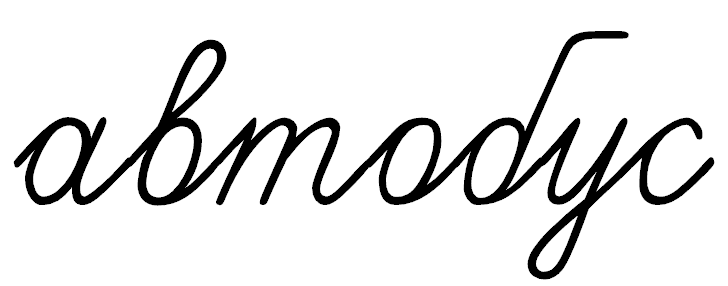 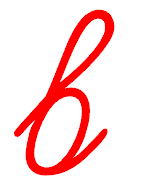 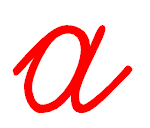 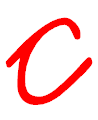 Толкование
Автобус
Многоместный пассажирский автомобиль, применяемый в городском и международном транспорте.
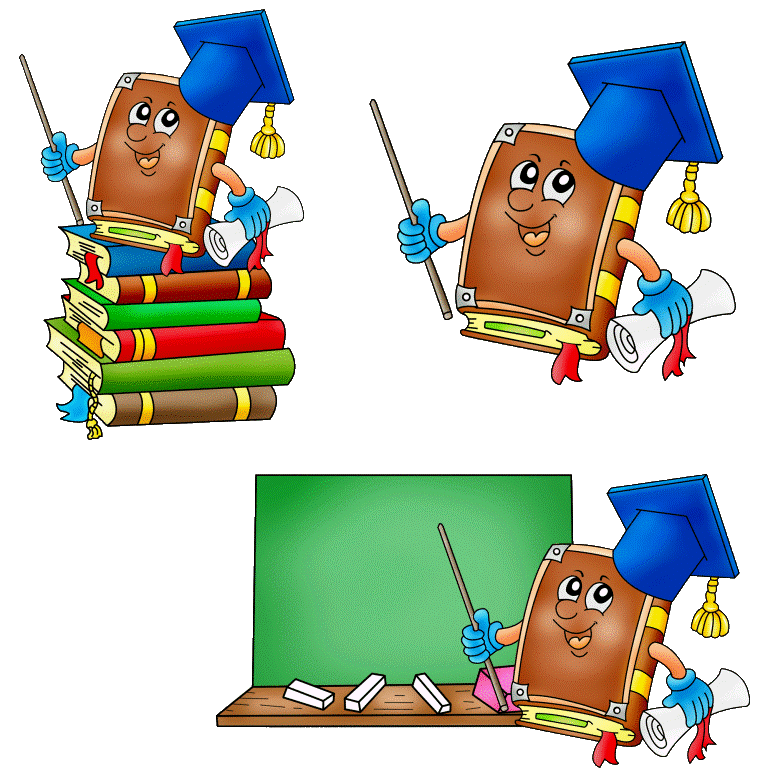 Однокоренные слова
Автобусный, микроавтобус, аэробус, микробус, гидробус, электробус.
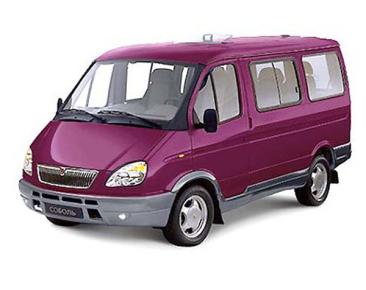 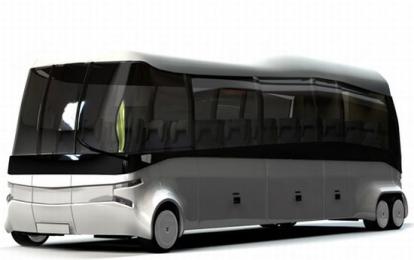 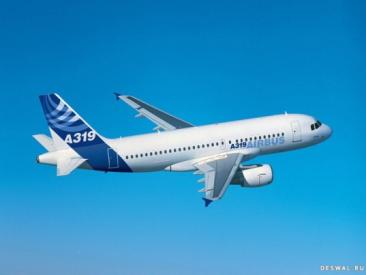 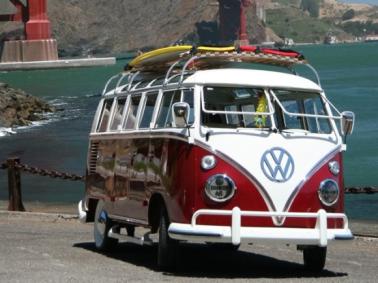 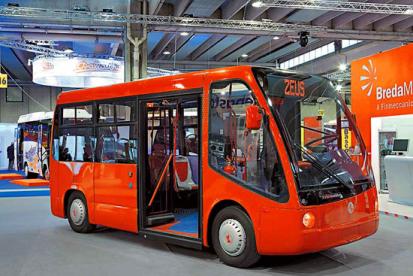 Этимология
Заимствовано из немецкого языка в начале xx века на основе слова auto  - «автомобиль», буквально «автомобиль для всех (многих)», «самоходный экипаж для всех».
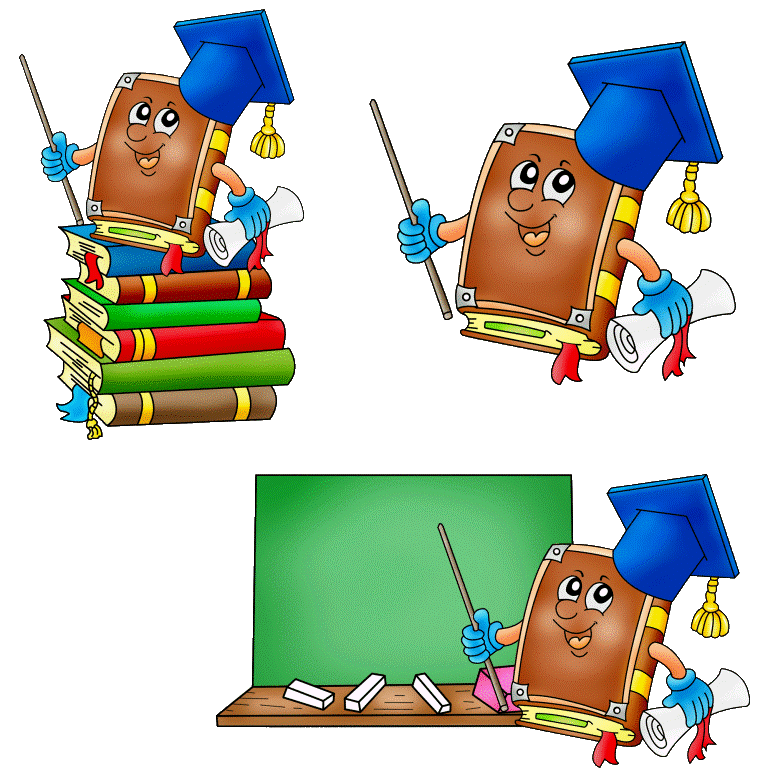 Говорим правильно
Автобус –ы, -ов, м.
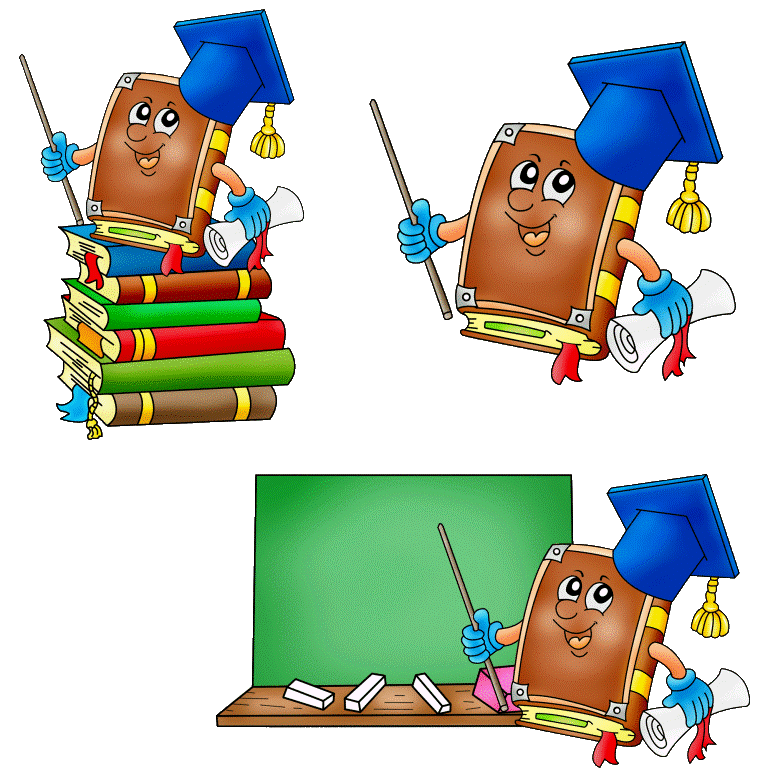 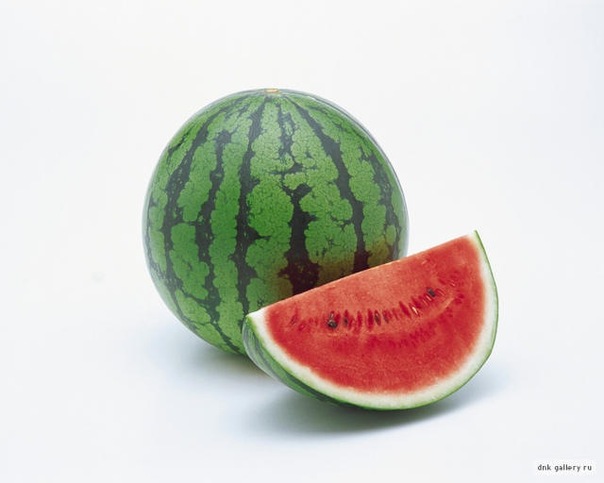 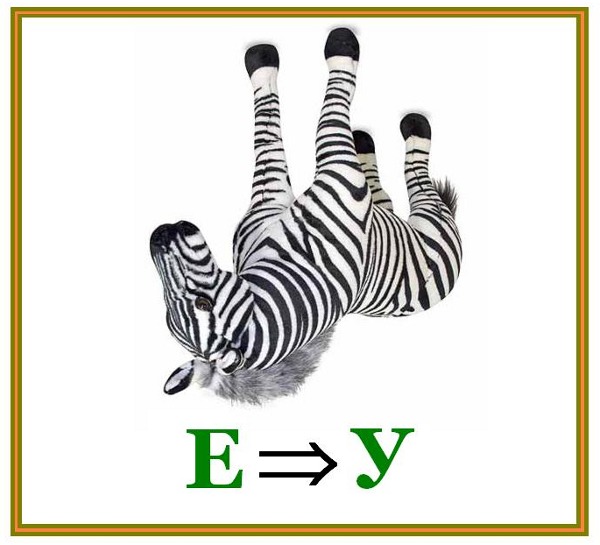 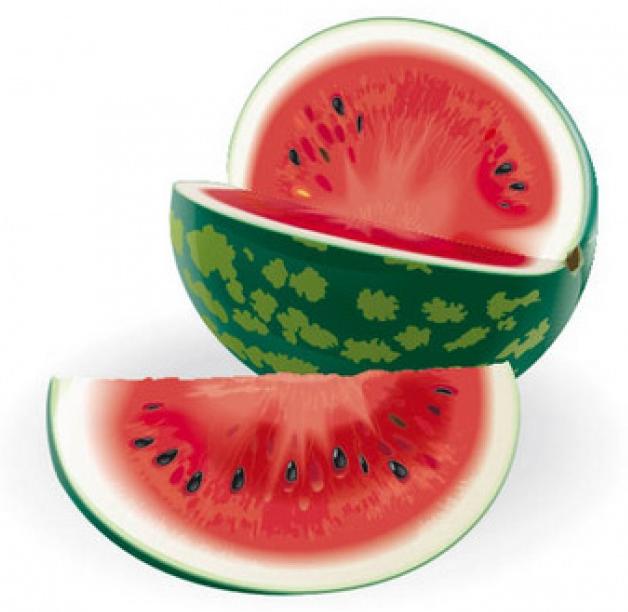 Сам алый, сахарный,
Кафтан зелёный, 
бархатный.
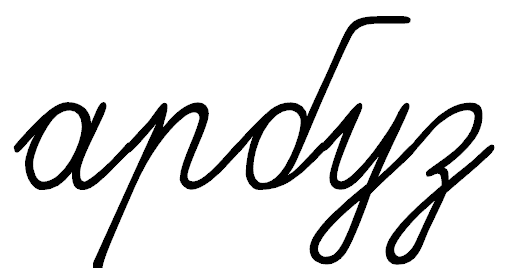 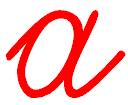 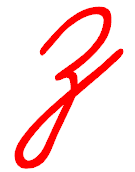 Толкование
Арбуз 
Однолетнее растение семейства тыквенных с большими шарообразными гладкими плодами, а также сам плод.
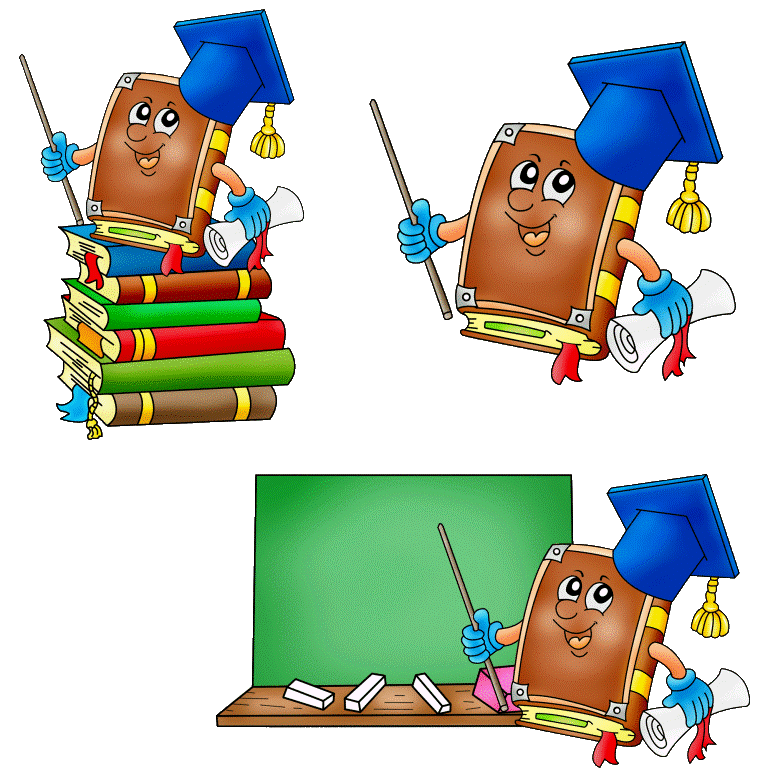 Однокоренные слова
  Арбузик, арбузище, арбузный.
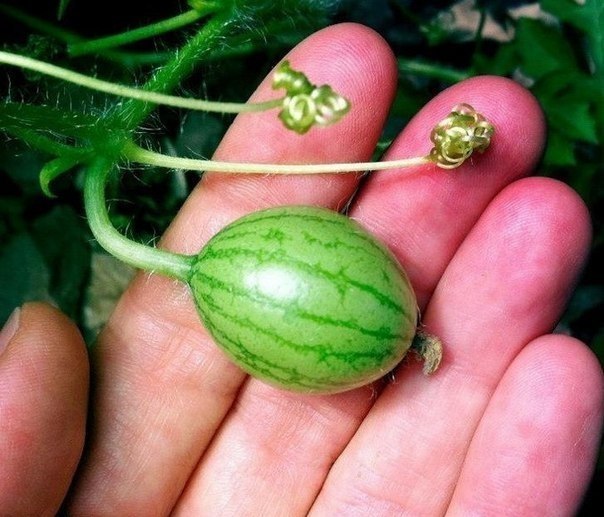 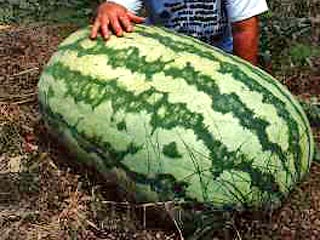 Этимология
Заимствовано из татарского, а восходит к персидскому харбуза, буквально означающему – «ослиный огурец».
Говорим правильно
Арбуз –ы, -ов, м.
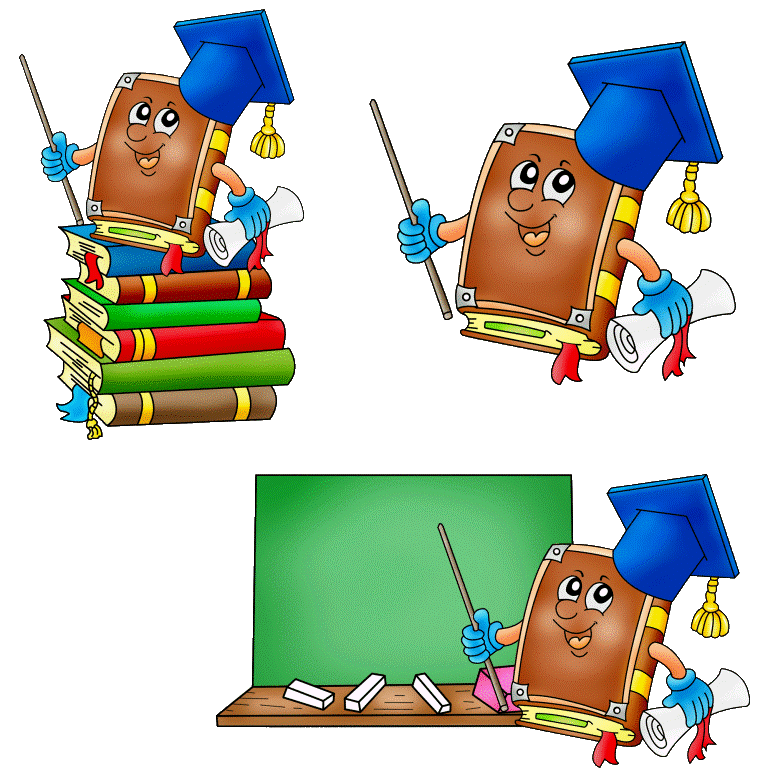 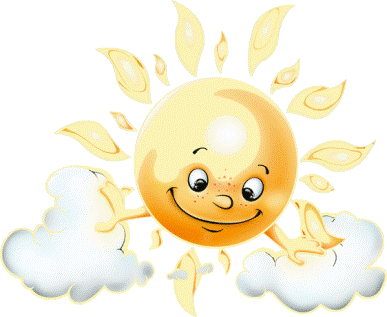 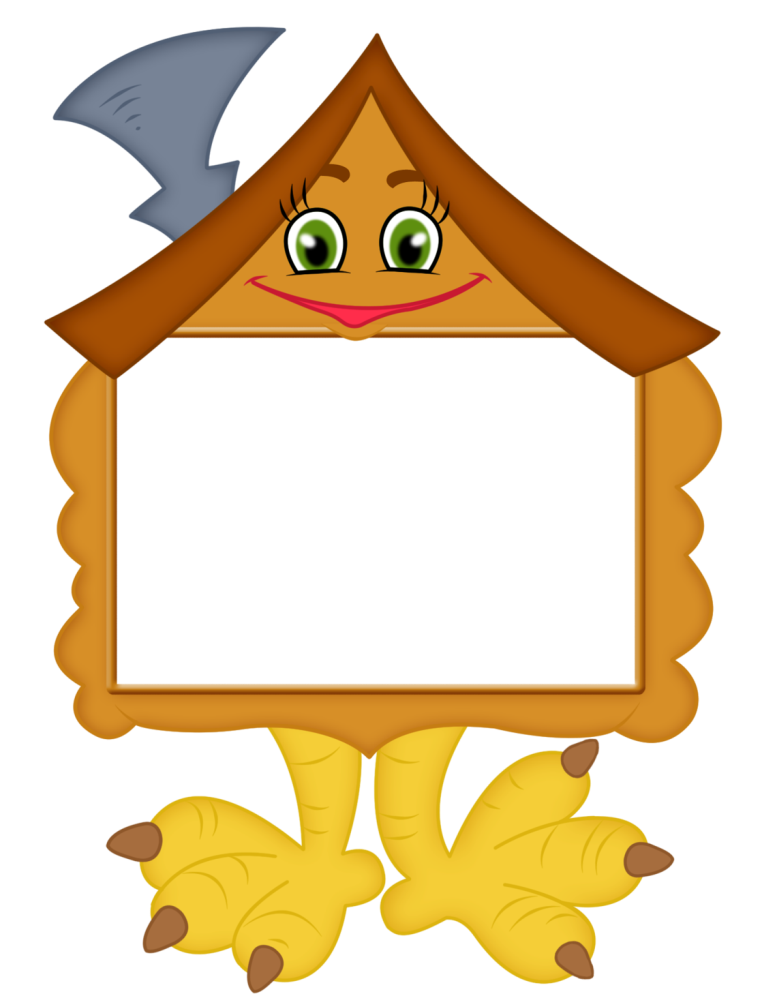 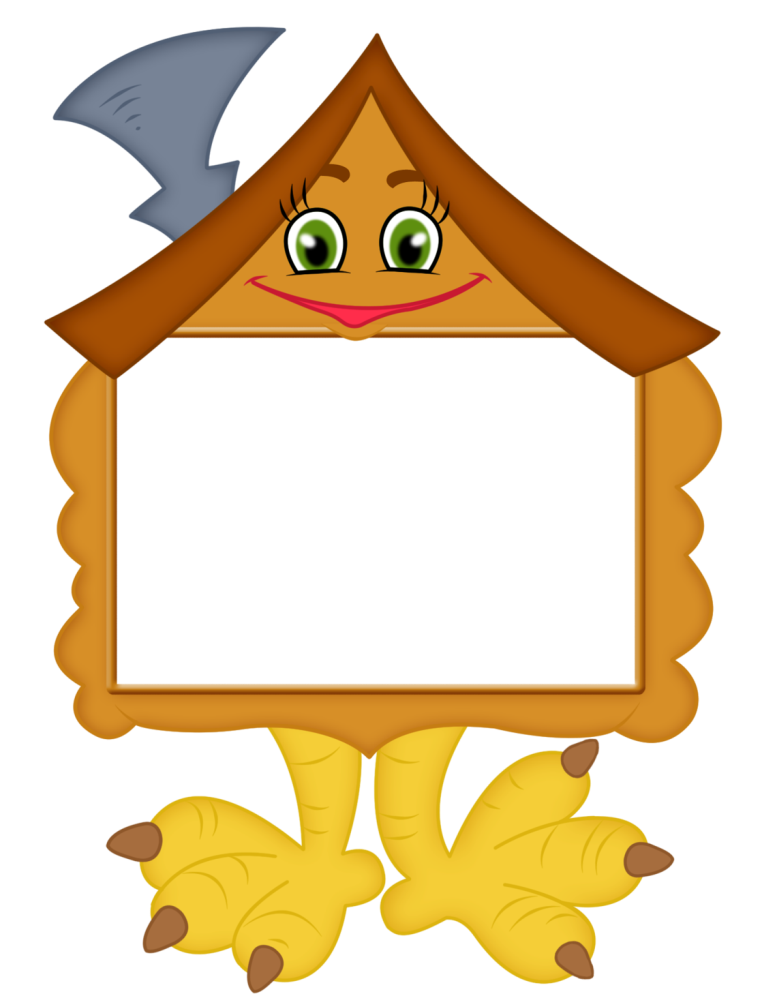 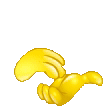 город
Загадка
Ребус
Толкование
Слово
Однокоренные слова
Этимология
Пословицы
Синонимы
Фразеологизмы
Говорим правильно
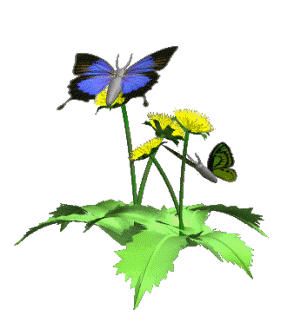 ,
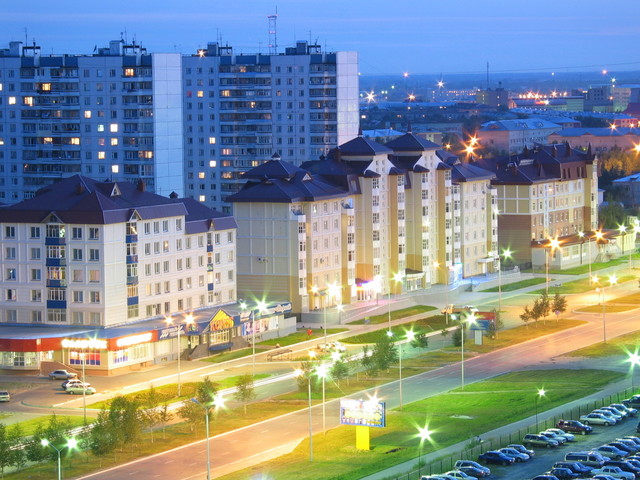 од
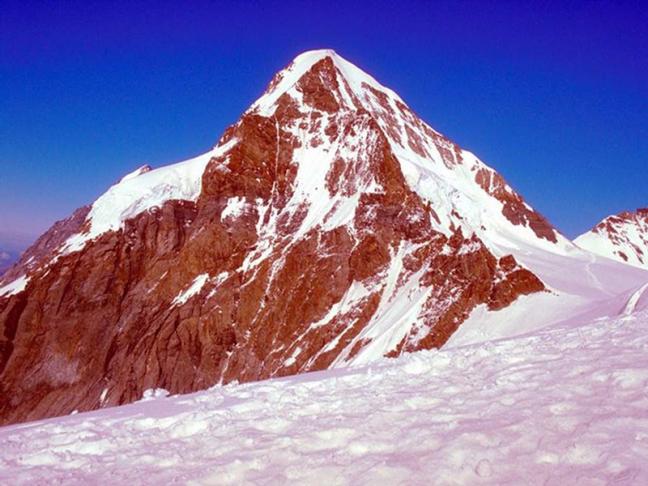 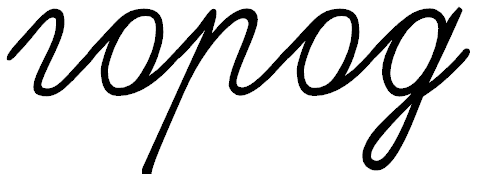 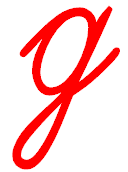 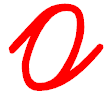 Толкование
Город
1) Крупный населённый пункт, административный, промышленный, торговый и культурный центр.
2) В игре в городки: площадка на которой ставятся фигуры из городков.
Однокоренные слова
  Городок, городишко, городище,  городской, горожанин, загородный, пригород, городошник (игрок в городки), городошный (спорт).
Этимология
Слово было ещё в общеславянском языке. Там оно звучало гордъ; из него получилось и болгарское град, и наше полногласное г-оро-д. Древнейшим его значением было, видимо, «тын», «ограда», а потом и «обнесённый частоколом посёлок».
Фразеологизмы
Ни к селу ни к городу – 
некстати, не к месту, невпопад.
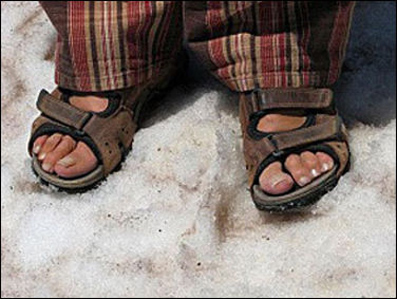 Говорим правильно
город, -а; за город, но: за
город Париж; за городом,
но: за городом Парижем;
мн. города, -ов
Пословицы
Москва – всем городам мать.
Смелость города берёт.
Храбрость города берёт, а бдительность их бережёт.
Наш городок – Москвы уголок.
Что в деревне не родится, всё в городе пригодится.
Синонимы
Город – град (устар.)
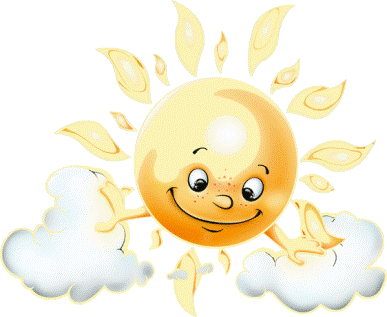 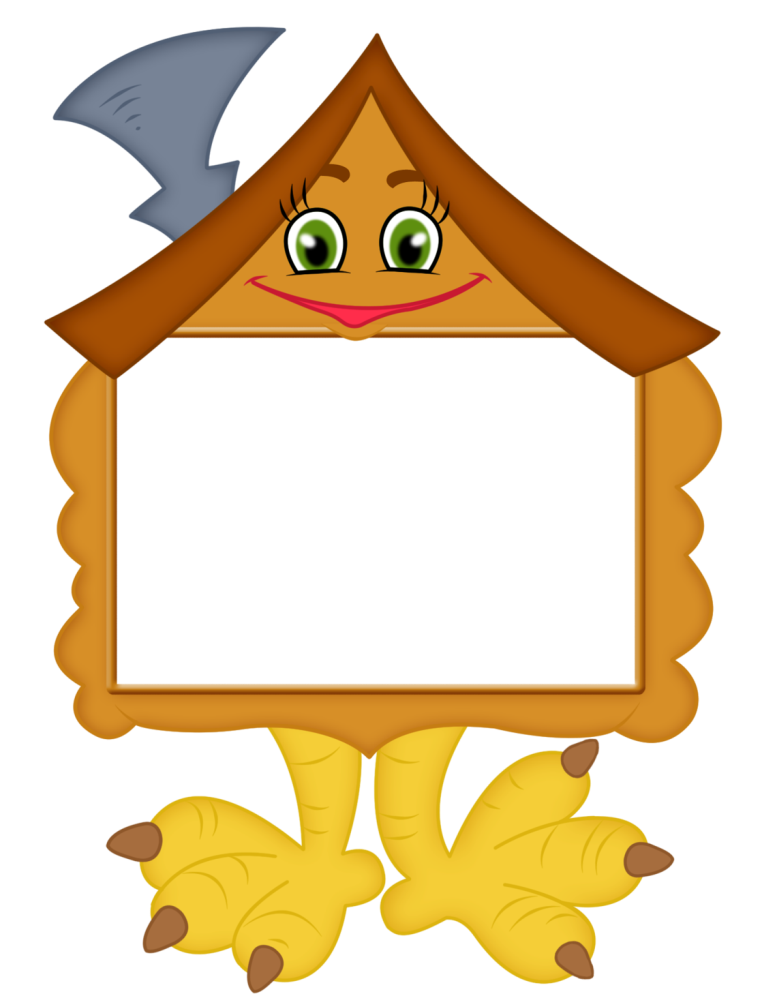 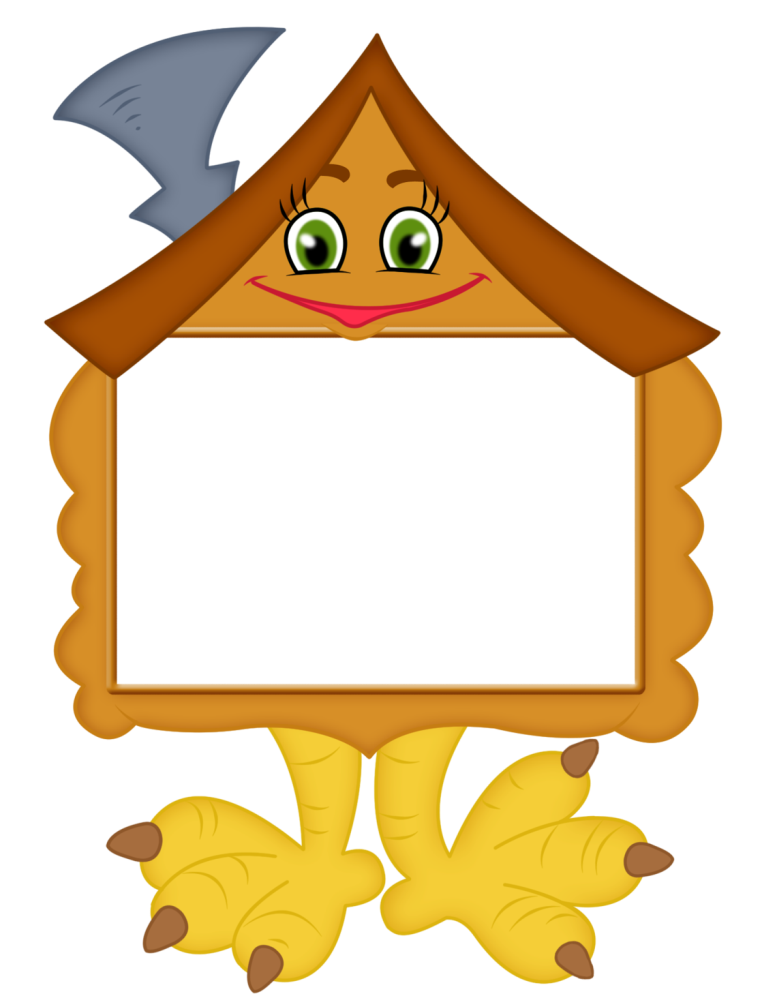 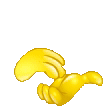 месяц
Загадка
Ребус
Толкование
Слово
Однокоренные слова
Этимология
Пословицы
Синонимы
Фразеологизмы
Говорим правильно
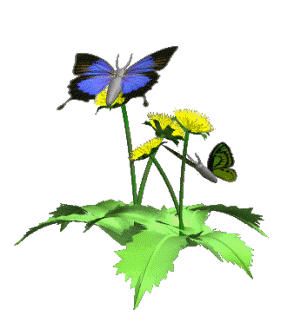 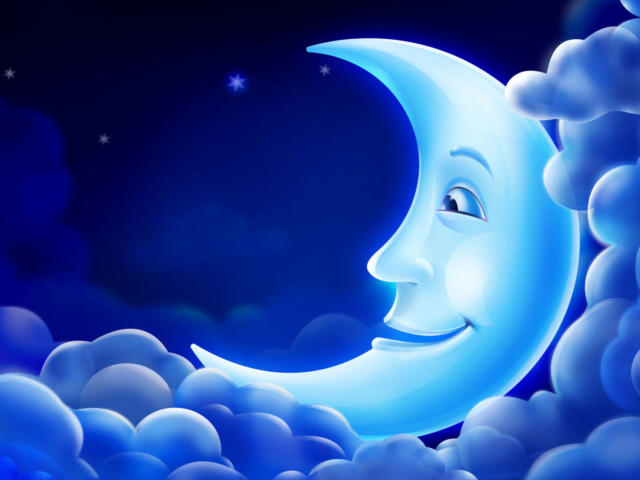 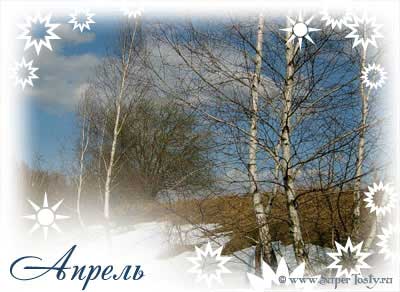 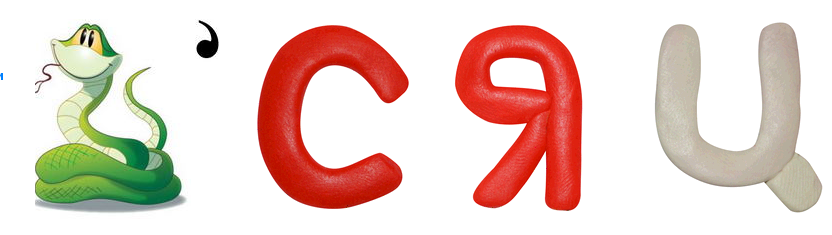 ,
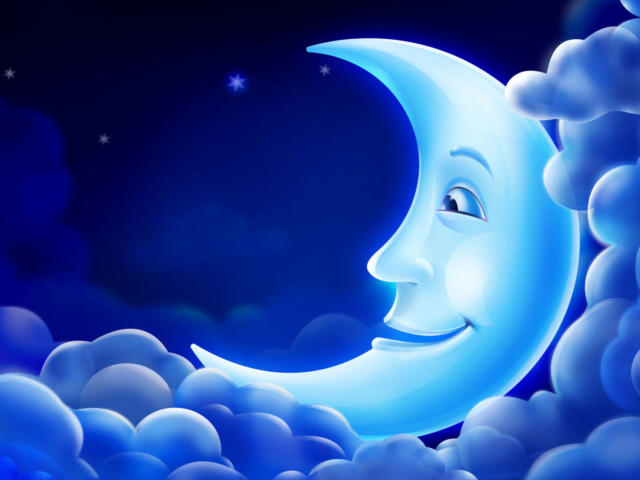 Над бабушкиной избушкойВисит хлеба краюшка,Собака лает,А достать не может.
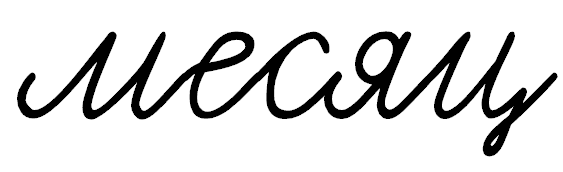 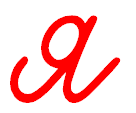 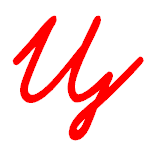 Толкование
Месяц
Единица исчисления времени, равная одной двенадцатой части года.
 Диск луны или его часть.
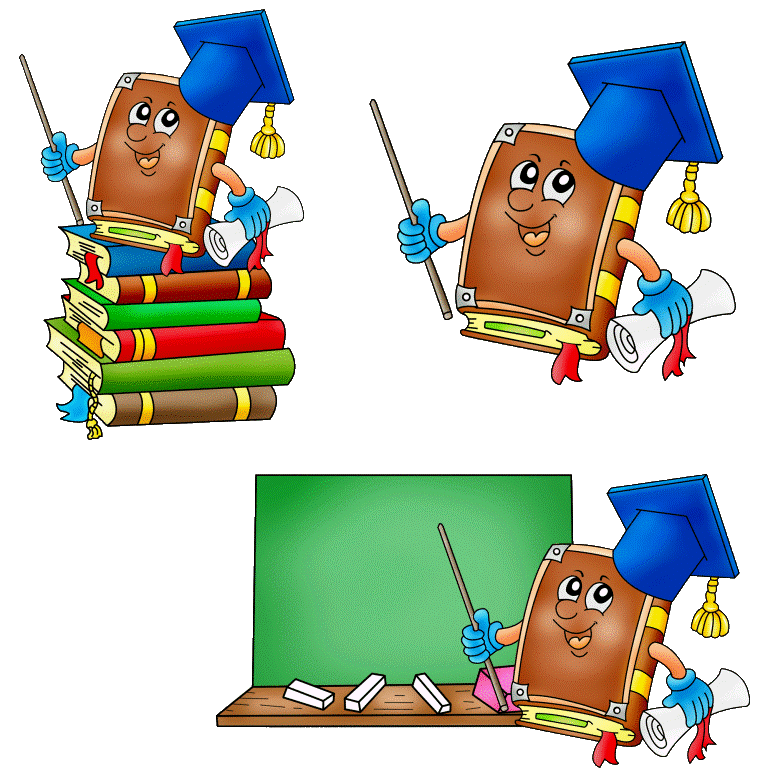 Однокоренные слова
  Месячник, месячный, ежемесячный.
Этимология
У многих древних народов год, первоначально лунный, делился на одинаковые периоды по времени луны: месяц (луна) были мерой времени.
Фразеологизмы
Пропал, как молодой месяц – месяц, появившийся после новолунья, недолго виден на небе, поэтому о человеке, внезапно исчезнувшем, так говорят.
Показался как молодой месяц – если кто-либо приходит ненадолго, скоро уходит, то о нём можно так сказать.
Говорим правильно
Месяц, -а, мн. –ы, -ов, 
по месяцам, месяцами, месяцеслов, месячишко, месячник, -а, 
месячный, -ая, -ое
Пословицы
Солнце сияет, а месяц светит.
Взойдёт красно солнышко – прощая светел месяц.
Летний день месяц кормит.
У каждого месяца свои порядки.
Синонимы
Месяц - луна
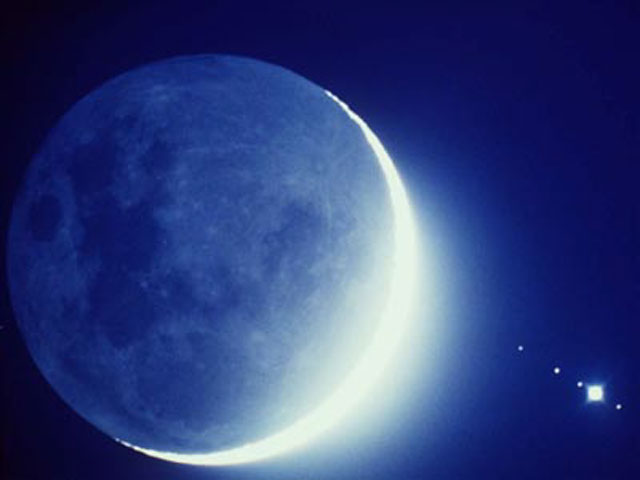 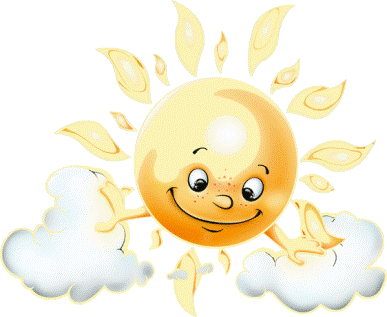 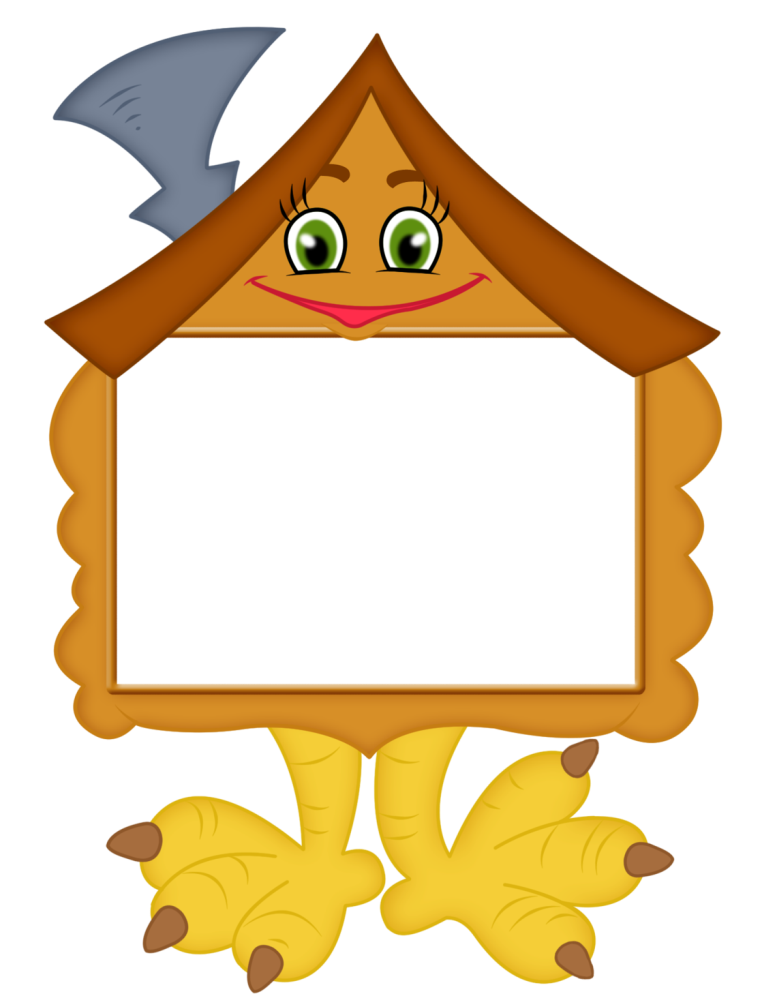 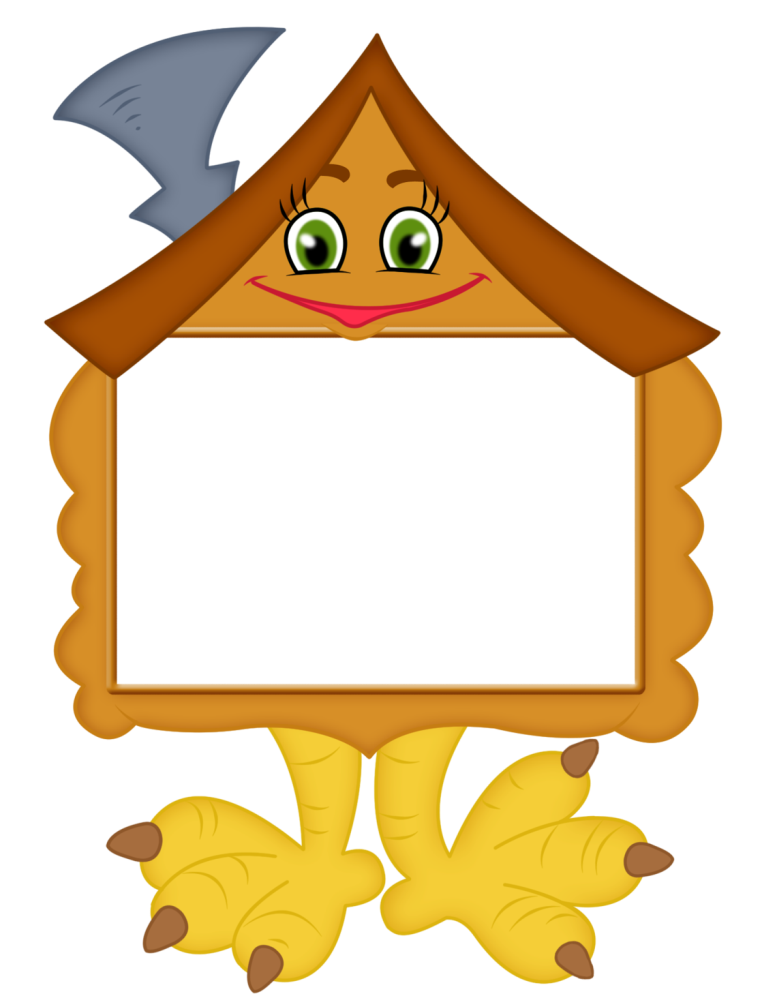 ребята
рисунок
Загадка
Ребус
Толкование
Загадка
Ребус
Толкование
Слово
Однокоренные слова
Слово
Однокоренные слова
Этимология
Пословицы
Этимология
Пословицы
Синонимы
Фразеологизмы
Синонимы
Фразеологизмы
Говорим правильно
Говорим правильно
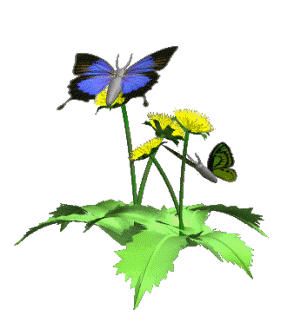 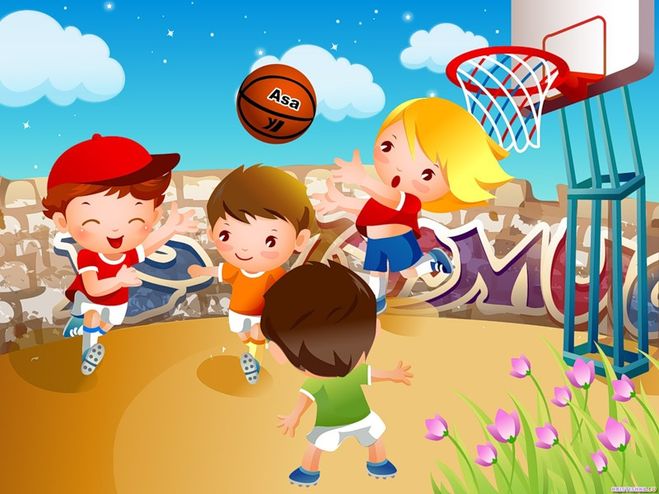 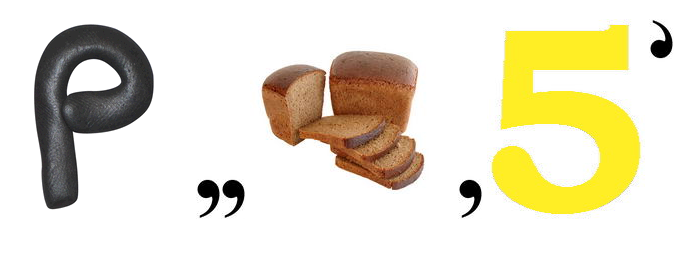 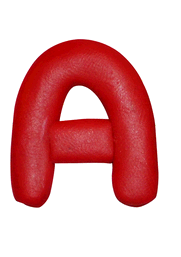 Толкование
Ребята
Мн. ч. к слову ребёнок.
 Молодые люди, парни.
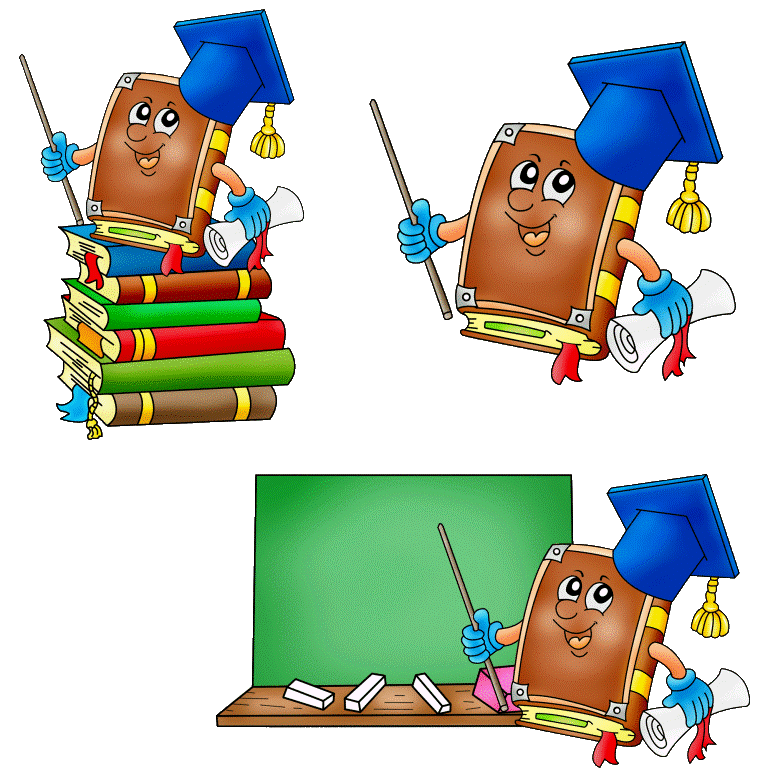 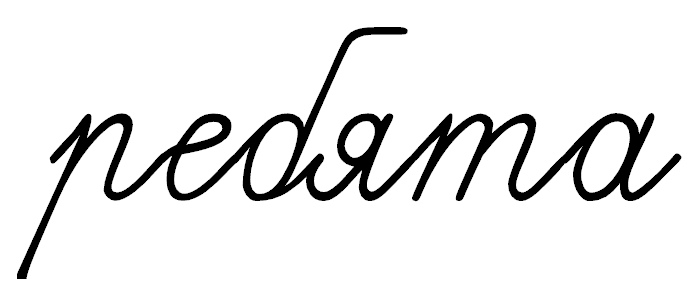 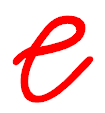 Однокоренные слова
  Ребёнок, ребёночек, ребятишки, ребятки, ребятушки, ребятня, ребячий, ребяческий, ребячество.
Этимология
Ребёнок
В XXI в.слово имело форму робенок и являлось уменьшительным от робя, которое находится в тесном родстве с существительным раб. Новое значение слова развилось из старого – «старый, робкий».
Говорим правильно
Ребята, ребят, ребятки, ребятня, ребятушки, ребяческий, ребячество, ребячий.
Синонимы
Дети

Детвора

Ребятня
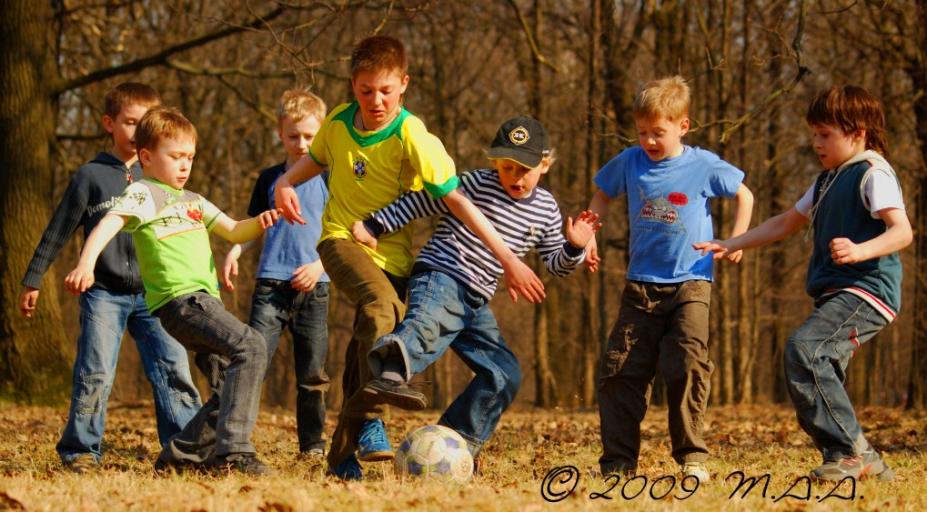 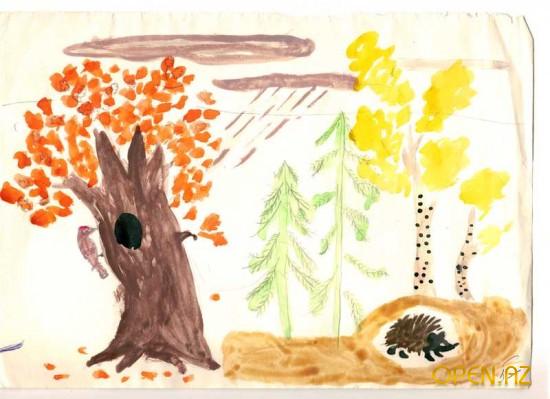 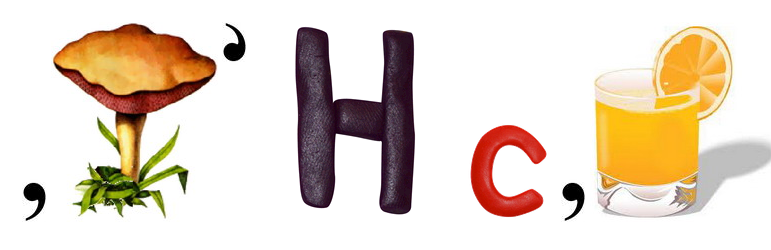 Толкование
Рисунок
Изображение, воспроизведение предмета, сделанное карандашом, пером, углём, красками и т.п.
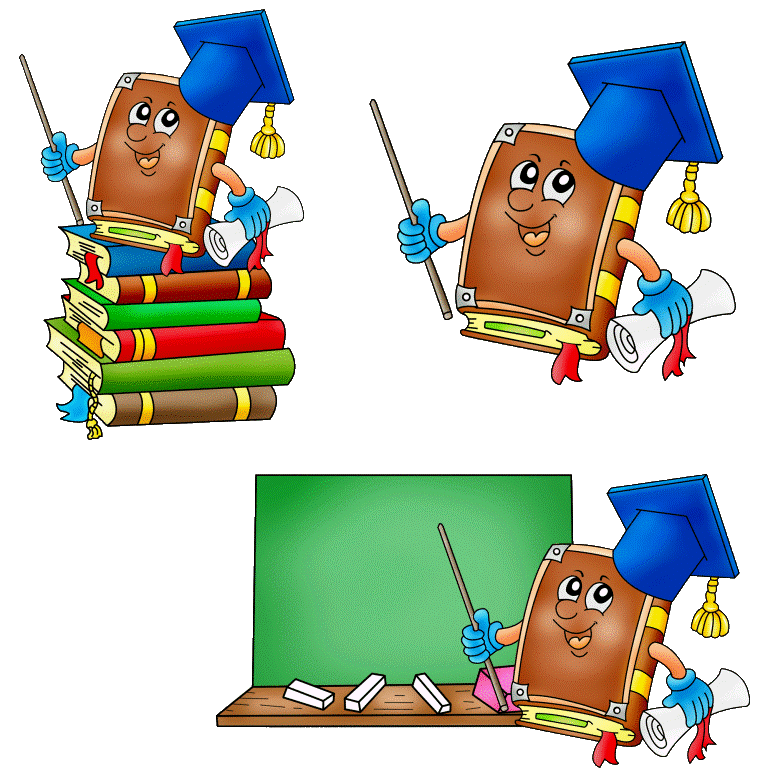 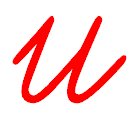 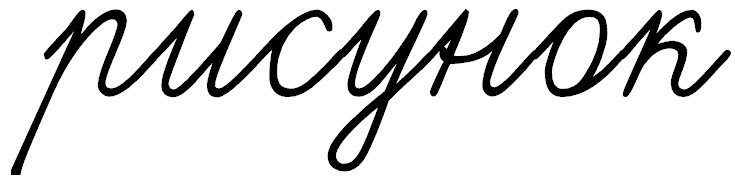 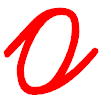 Однокоренные слова
  Рисуночек, рисунчатый, рисуночный, зарисовка, рисование, рисованный.
Этимология
Рисунок
Заимствование из польского, где rysunek восходит к той же немецкой основе, что и rysowac- «рисовать».
Говорим правильно
Рисунок, -нка, 
рисунчатый, -ая, -ое.
Синонимы
Рисунок – узор, зарисовка
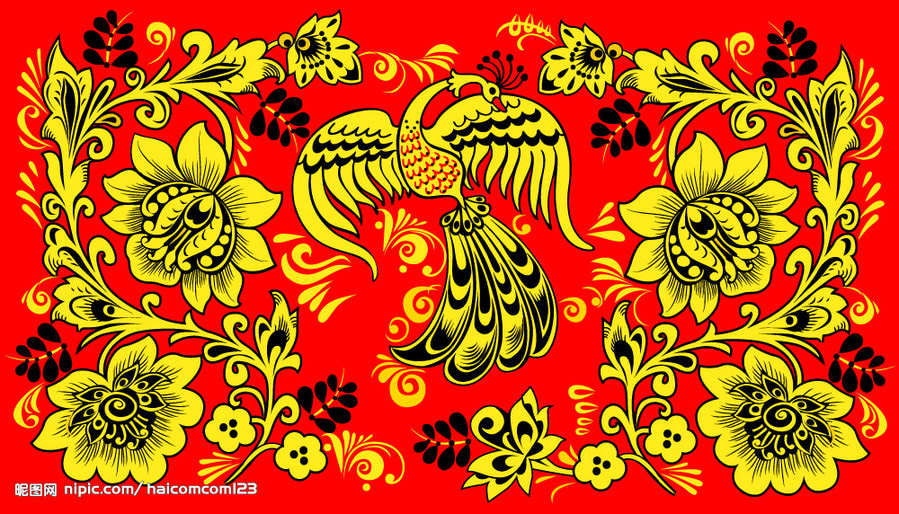 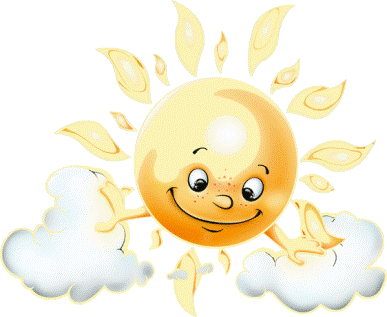 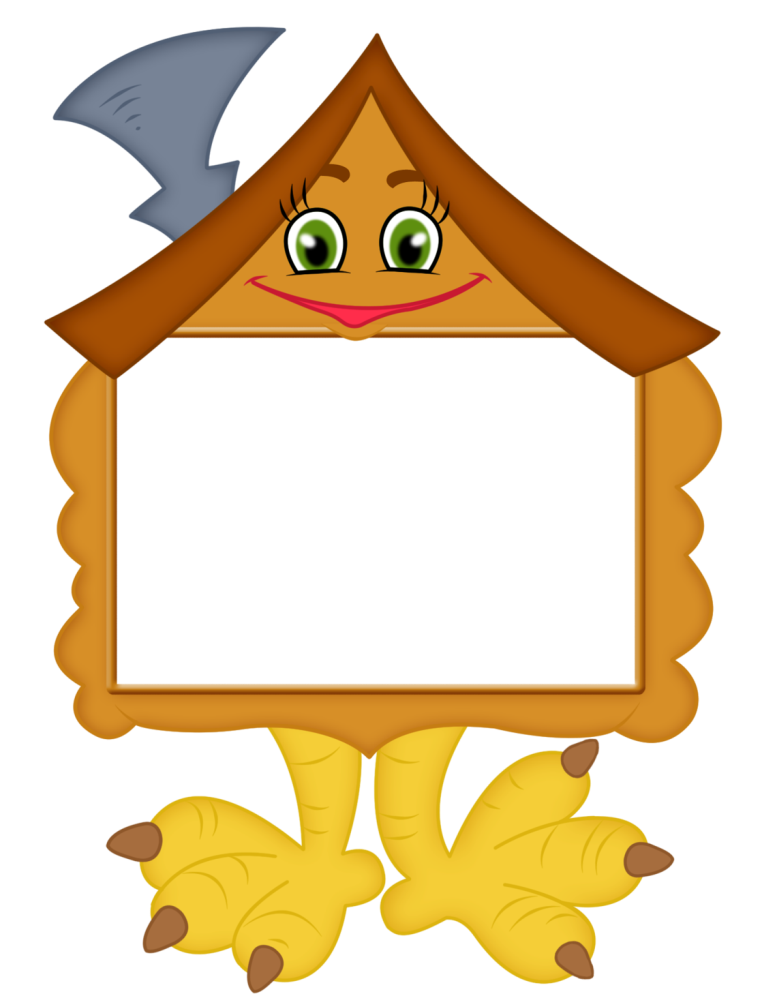 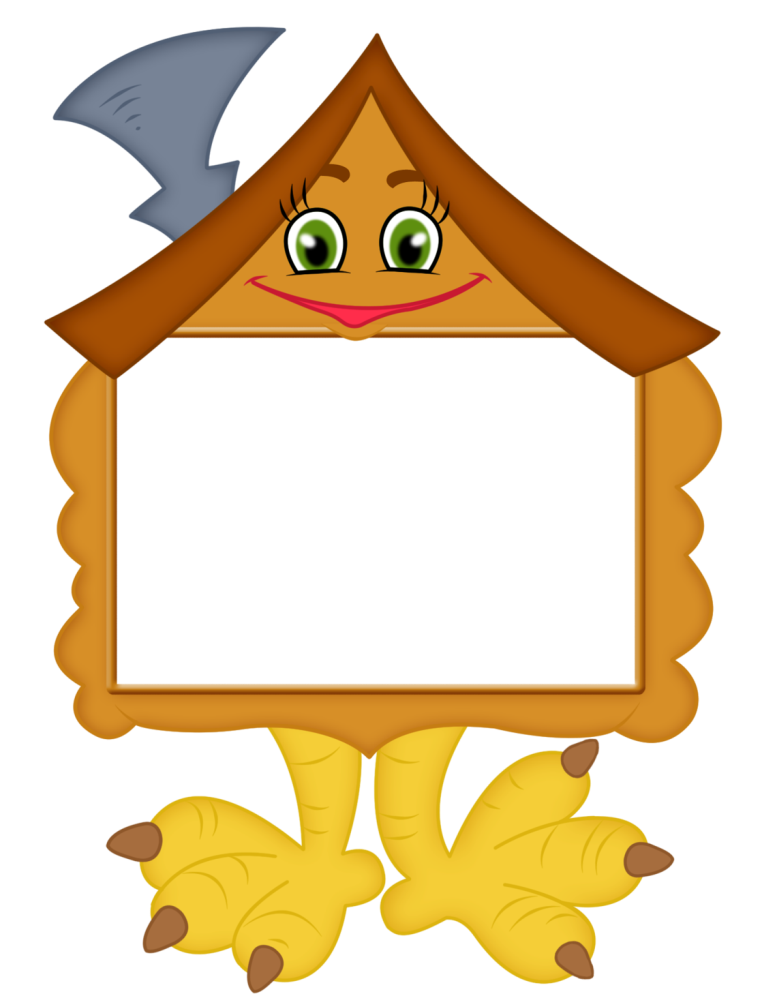 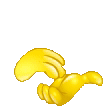 учебник
Загадка
Ребус
Толкование
Слово
Однокоренные слова
Пословицы
Этимология
Синонимы
Фразеологизмы
Говорим правильно
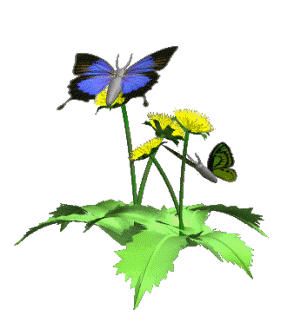 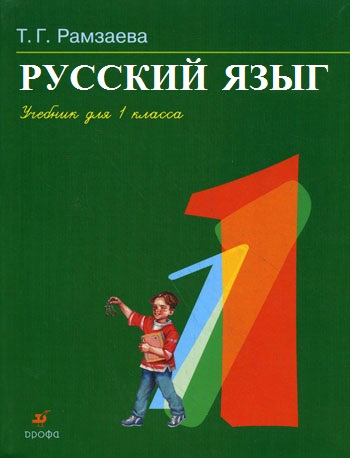 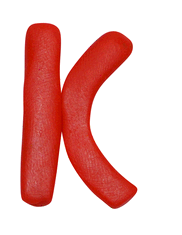 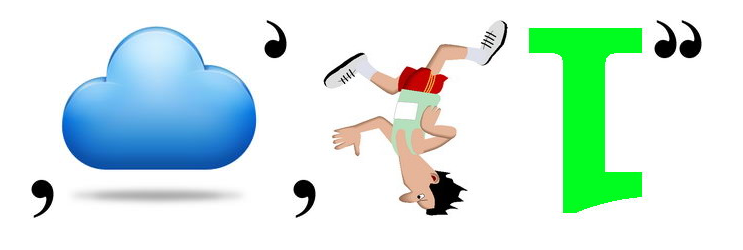 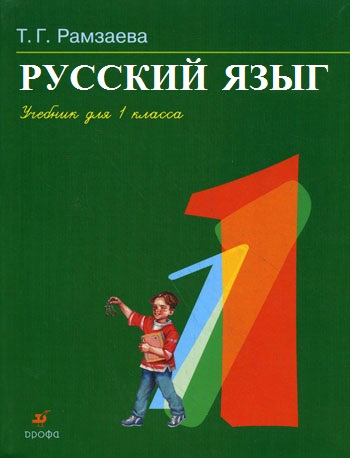 Он заданья нам дает,
Нас учить не устает,
Помогает нам волшебник,
Наш товарищ, наш...
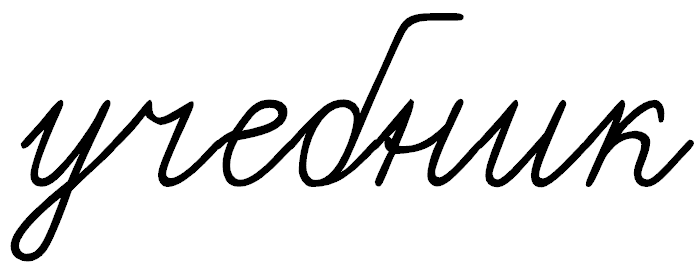 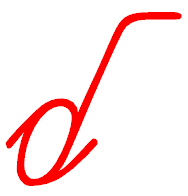 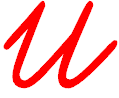 Толкование
Учебник
Книга для учащихся или студентов по обучению какому-либо предмету, курсу в соответствии с учебной программой; учебное руководство.
Говорим правильно

Учебник, -а.
Синонимы
Учебник –пособие, руководство